LEZIONE DEL 20/03/2020

PRIMA PARTE
Dinamica dei Sistemi Rigidi. Capitolo 7
Un sistema di punti (Pk,mk), k=1,….,N, è detto rigido se è tenuto a rispettare (oltre a eventuali altri vincoli) il vincoli di rigidità, cioè
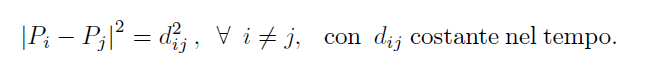 Pk
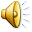 Il centro di massa. Paragrafo 7.1
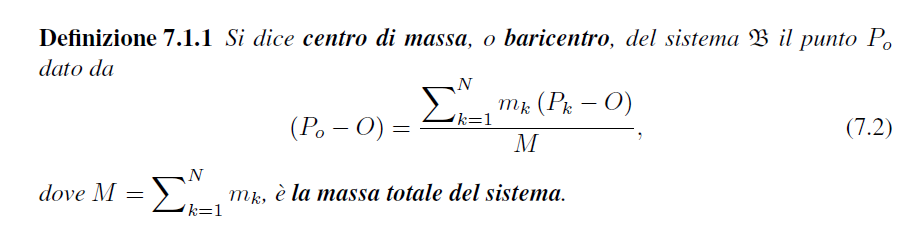 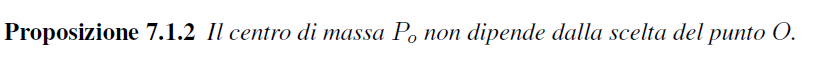 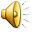 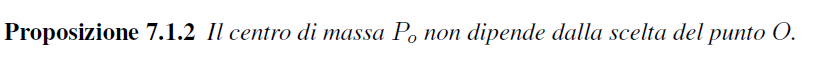 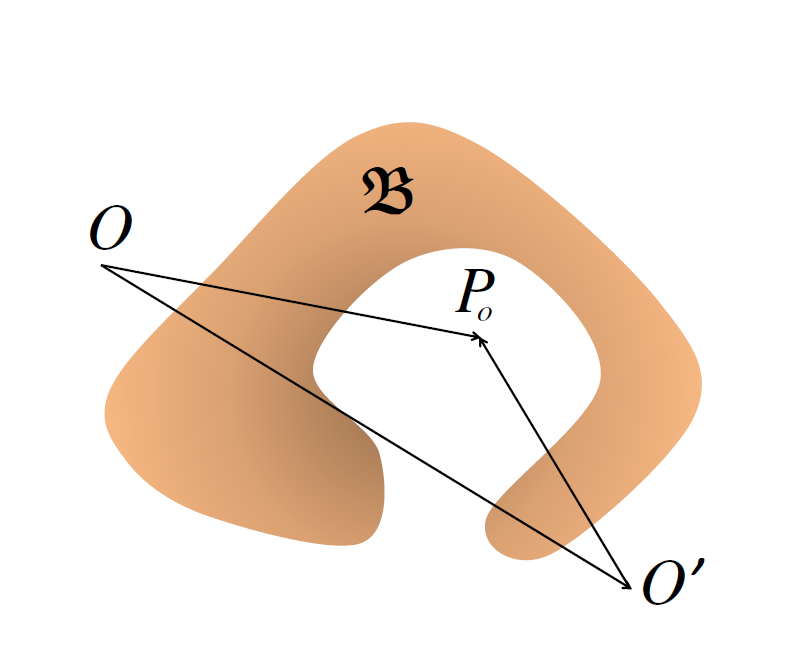 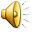 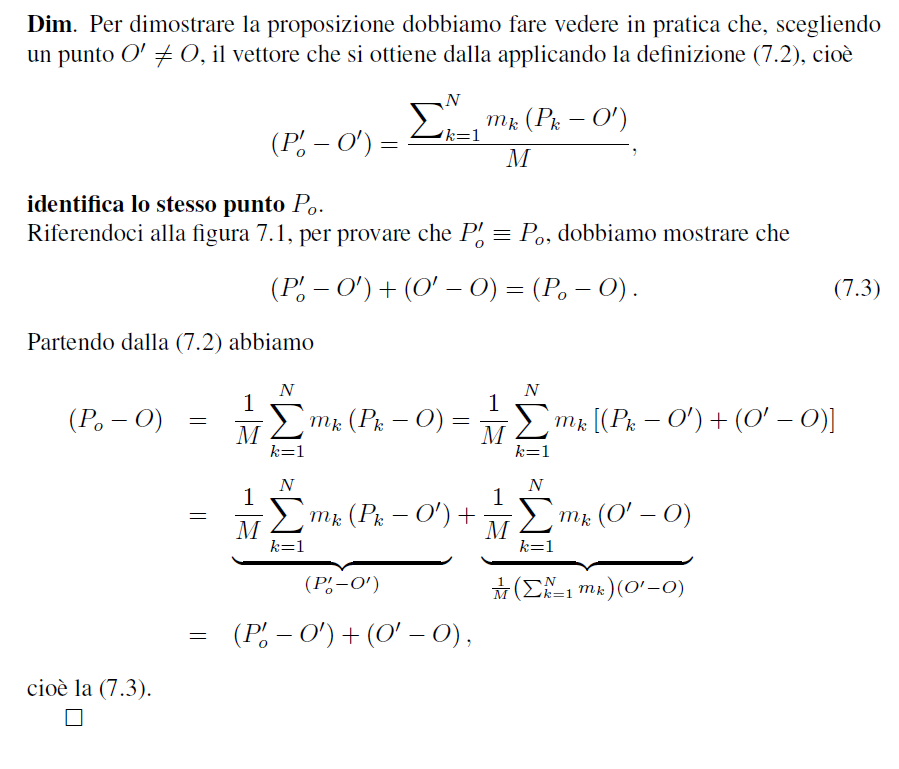 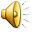 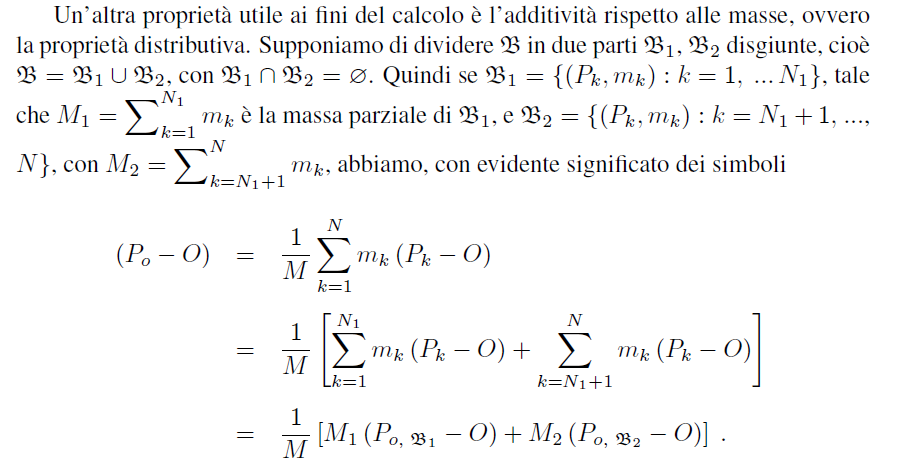 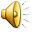 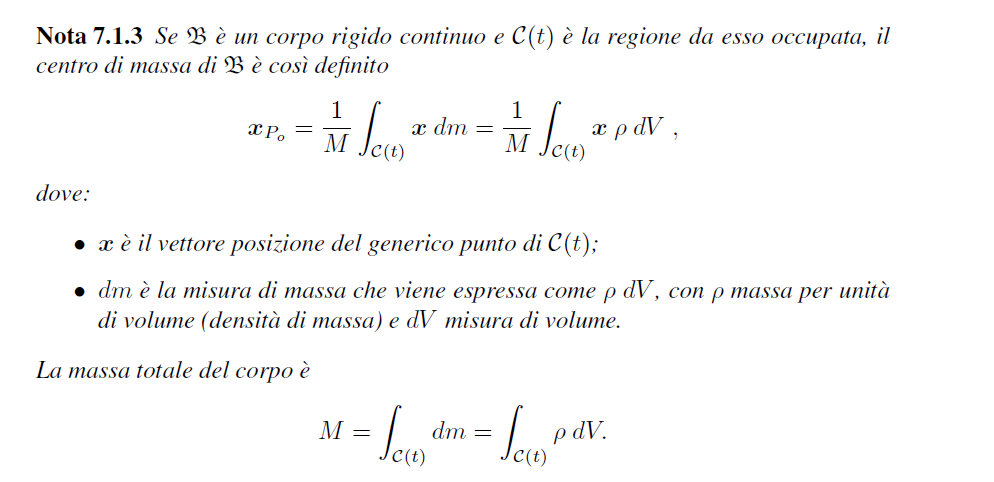 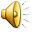 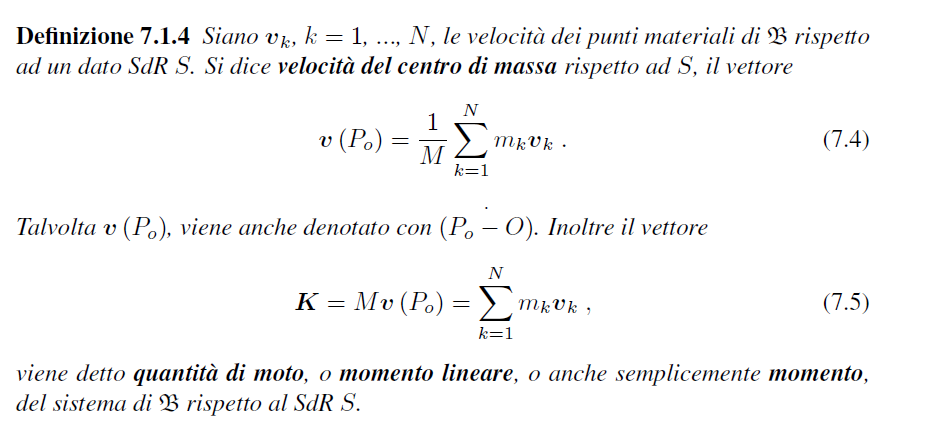 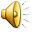 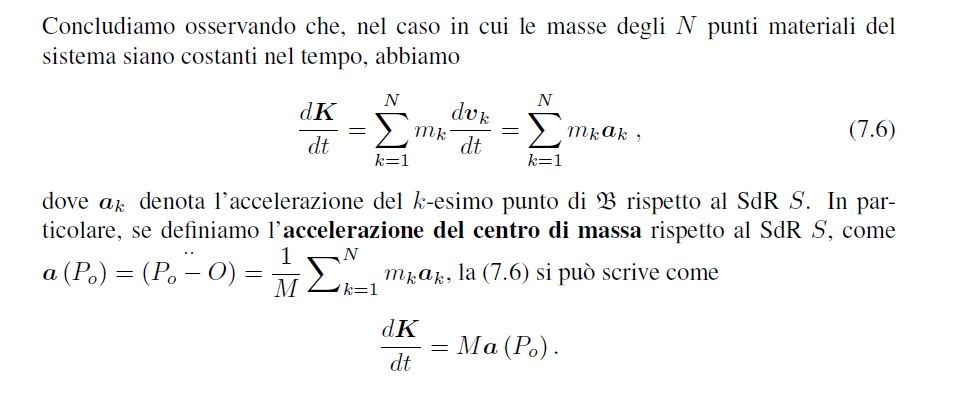 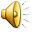